PLAN DE ACCION 2019-2022
CENTRO DE INVESTIGACION
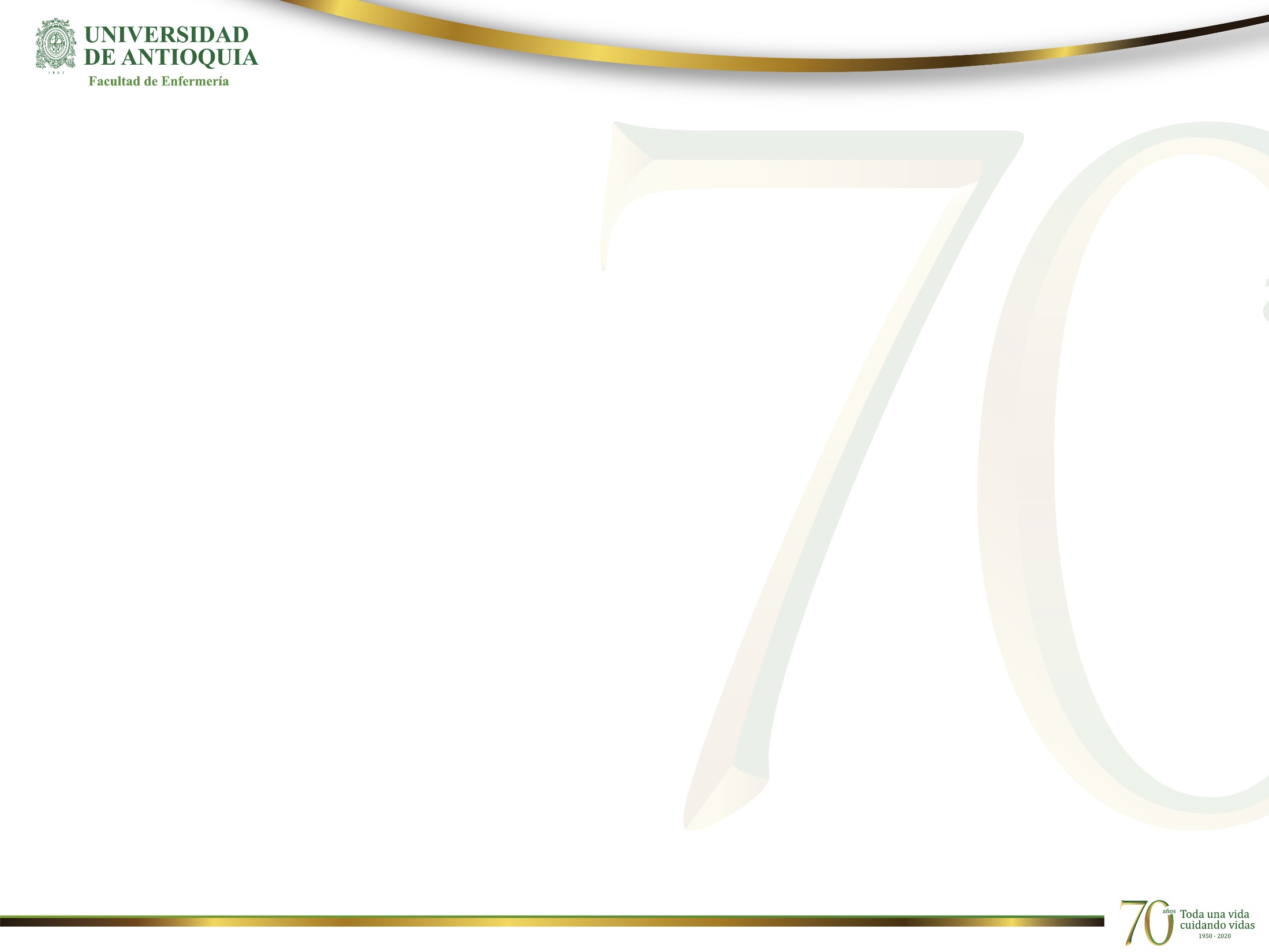 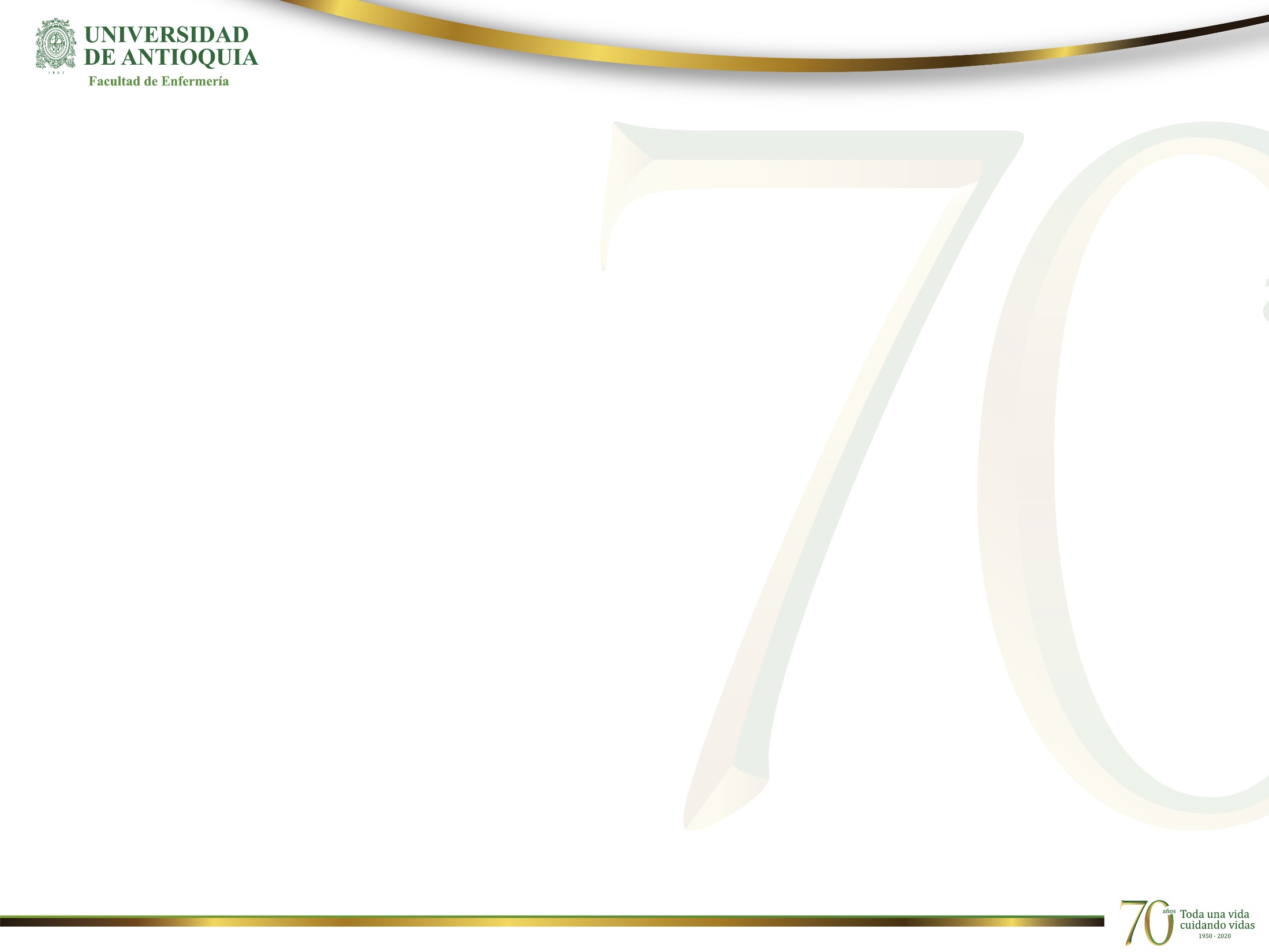 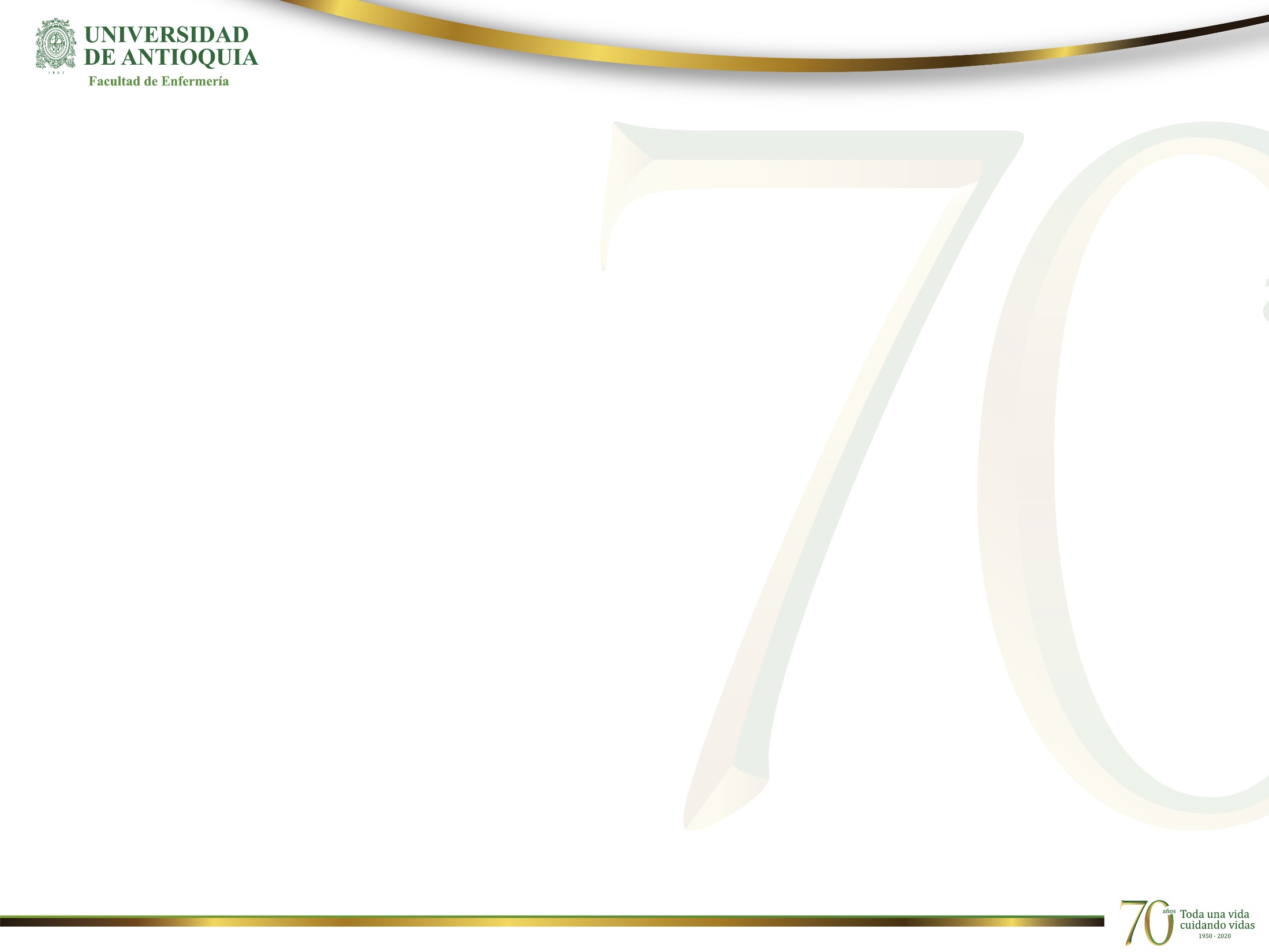 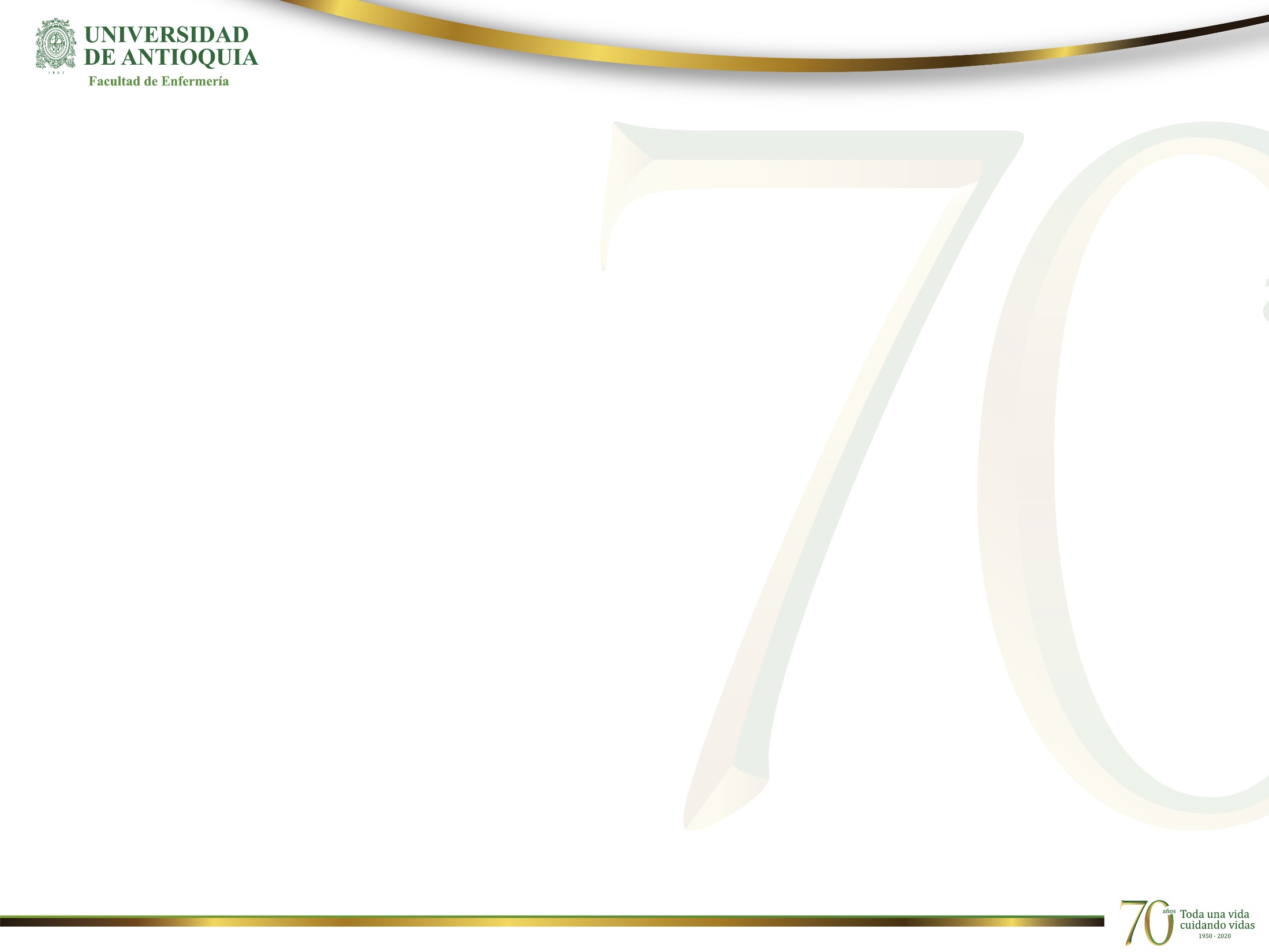 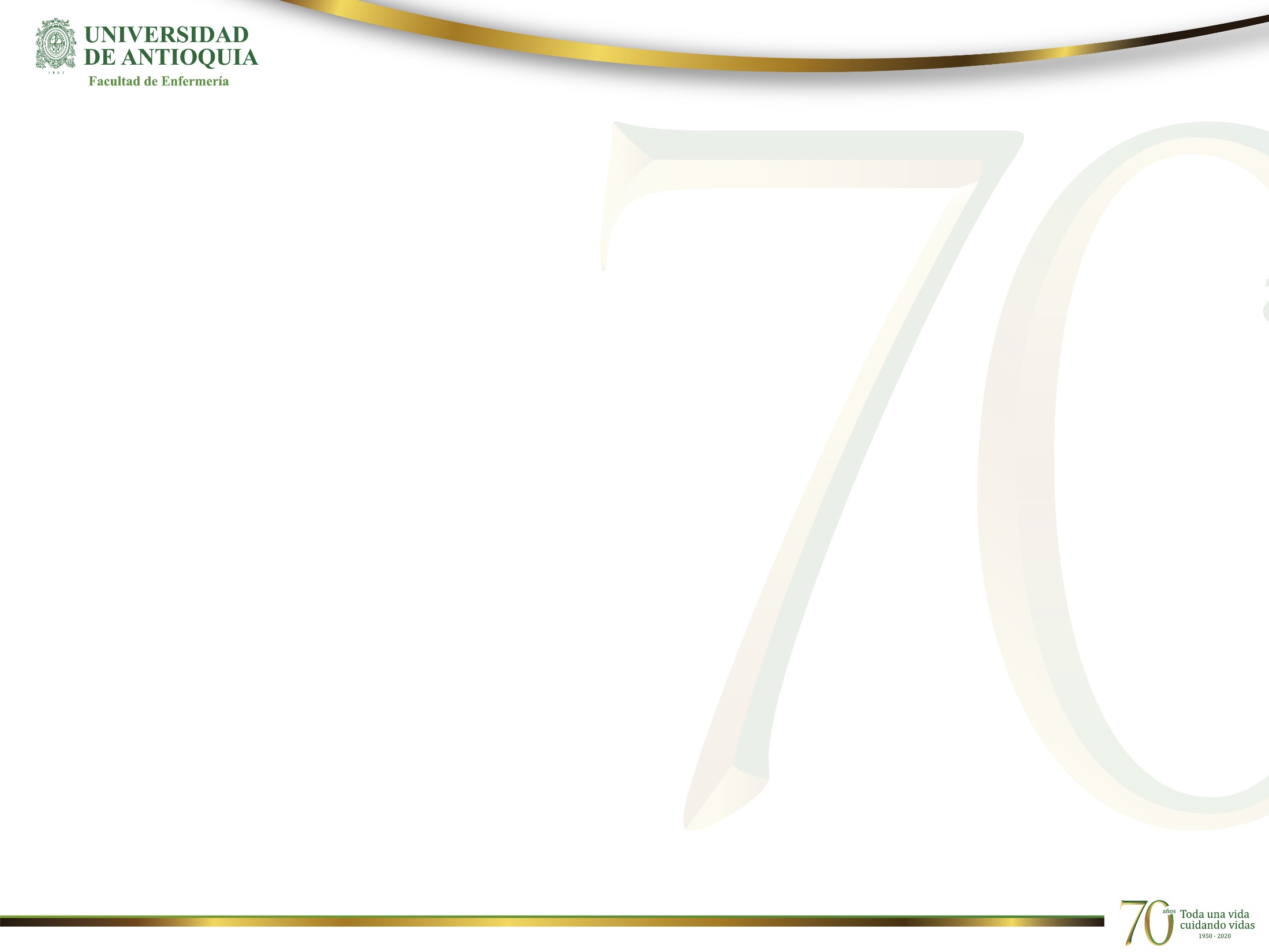 CONSEJO DE FACULTAD
RED DE PUBLICACIONES :
REVISTA INV Y ED ENF
BVS ENFERMERIA COLOMBIA
PROYECTOS ALTERNOS
SISTEMA DE BIBLIOTECAS
DOCENTES Y ESTUDIANTES INVESTIGADORES
SEMILLERO KAIROS
COMITÉ DE ETICA DE INVESTIGACIÓN
CENTRO DE INVESTIGACIÓN
COORDINADORAS GRUPOS DE INVESTIGACIÓN
COMITÉ TÉCNICO DE INVESTIGACIÓN
COMUNICACIÓN
SISTEMAS  DE INF Y APOYO TECNOLOGICO
GRUPO APOYO -  TRANSITORIO -  PARA DESARROLLO ESTRATEGICO
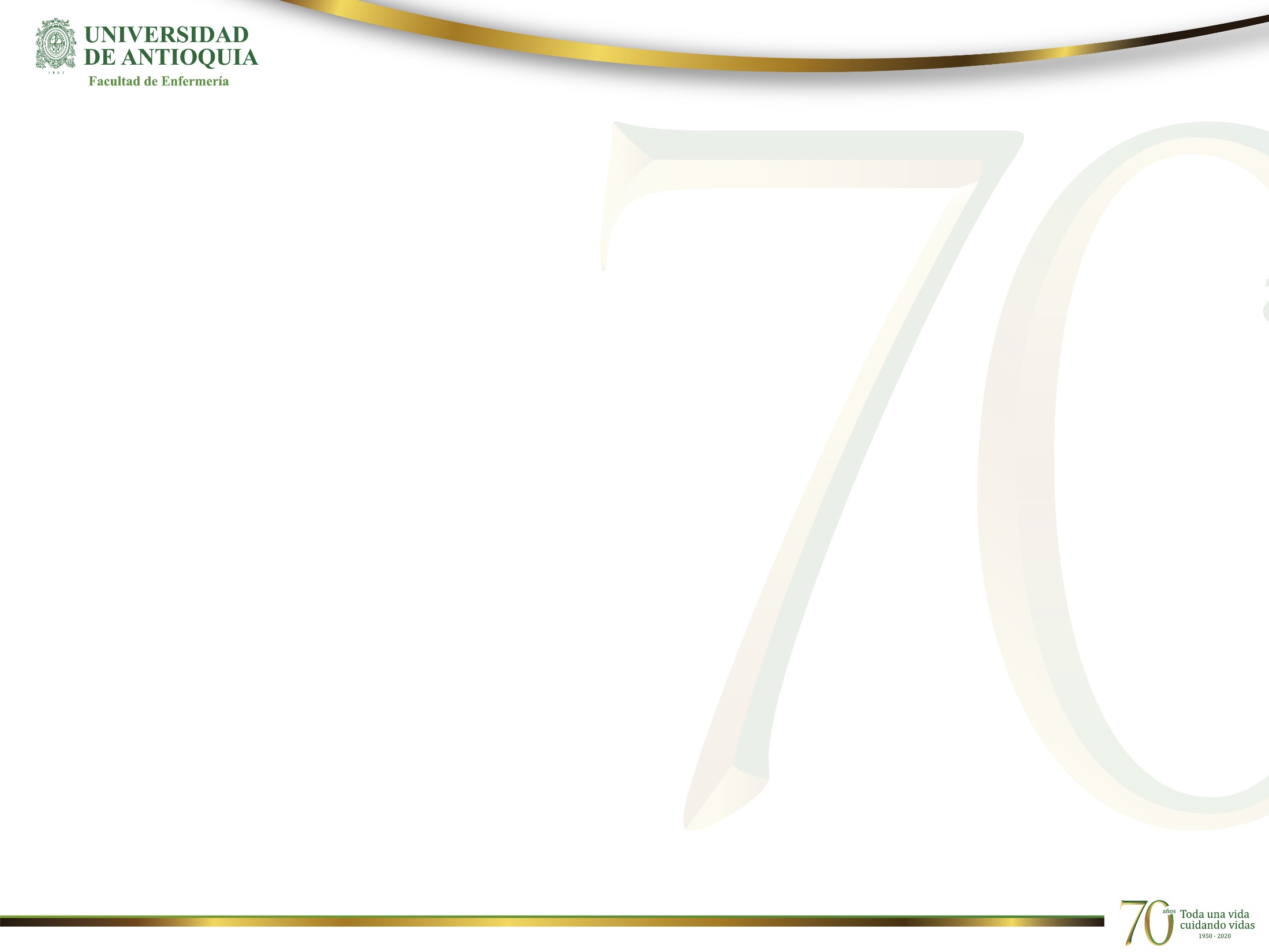 Muchas gracias